人工大理石透過型LEDタッチディスプレイの高画素化・大画面化のための改良設計
蚊野研究室
浦 千尋
ディスプレイ表示の仕組み
人工大理石が光を透過する性質を利用
人工大理石の背面にLEDマトリクスディスプレイを配置
1/18
タッチパネルの仕組み
人工大理石の下から赤外線を照射
物体に反射した光をフォトディテクタで検出する
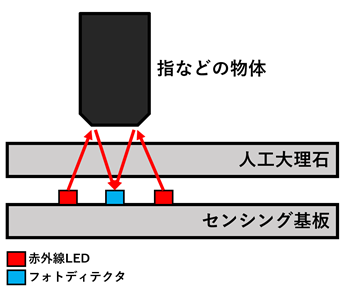 2/18
応用例
キッチンでの調理支援，情報表示
レシピの表示
スマートフォンの通知，タイマーなど
先行研究からの改善点（抜粋）
高解像度化
カラー化
太陽光などへの対策
3/18
高解像度化とカラー化
先行研究での試作基板
4/18
配線の複雑化
高解像度化とカラー化で配線が増加
LEDディスプレイとセンシング用の部品を同じ基板に実装できない
マトリクスディスプレイは既存の製品を使用
センシングのみを行う基板を設計
5/18
基板の分離
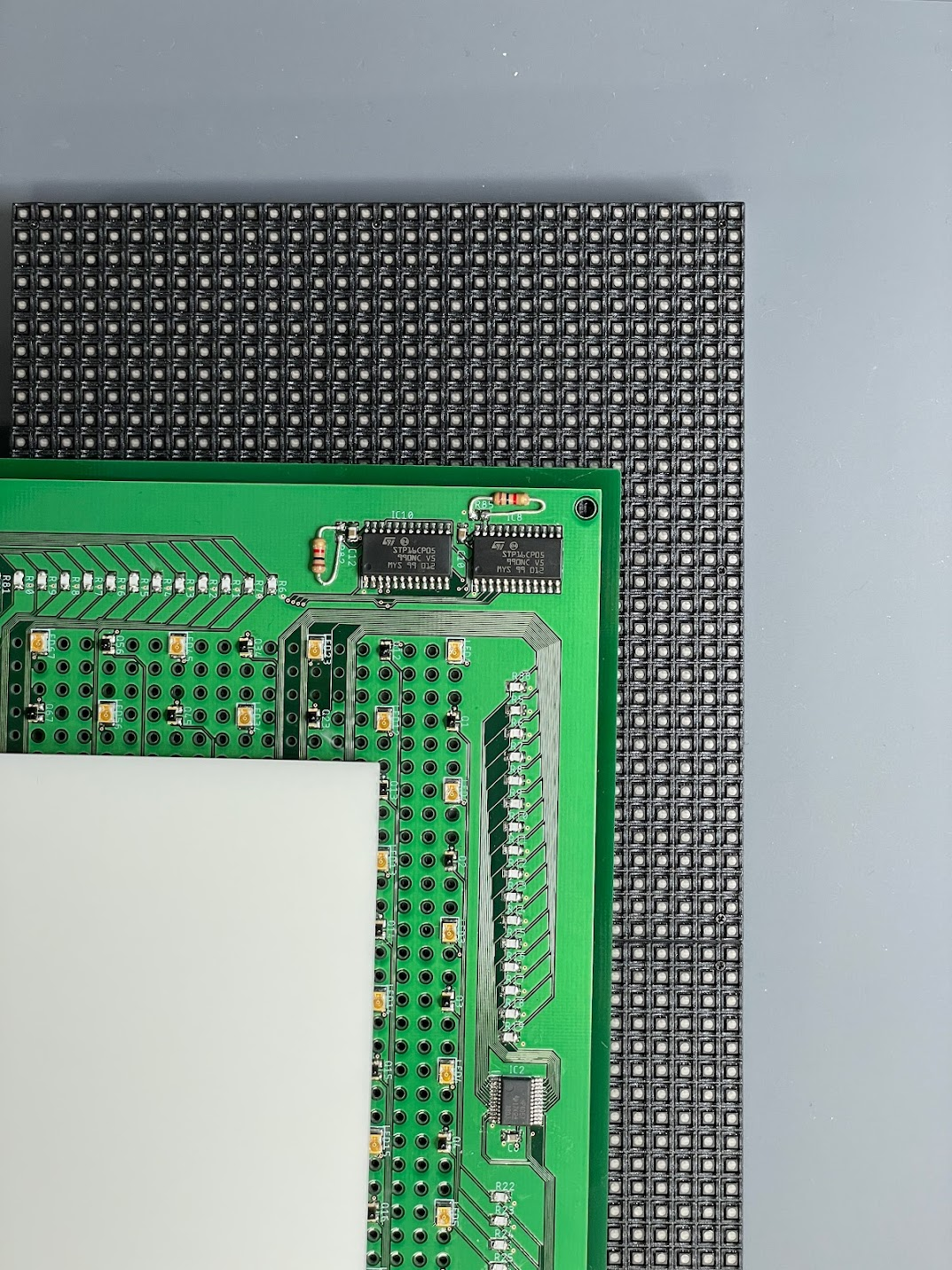 LEDマトリクスディスプレイ
（既存の製品）
センシング基板
人工大理石
6/18
センシング基板概要
４層のプリント基板
表面実装部品を表面のみに実装

基板の高さを抑える
基板にマトリクスディスプレイを密着させる
7/18
基板の構成
ディスプレイが発光する位置に穴をあける
光が穴を通過して人工大理石に入光する
8/18
基板の構成
赤外線LEDとフォトディテクタは交互に並べる
9/18
ディスプレイを発光させた様子
太陽光などへの対策
物体検出に赤外線を使用
赤外線の見分けがつかない
太陽光で誤動作する可能性
11/18
センシングの動作
フォトディテクタ周囲の赤外線LEDを点灯
値を読み取る
12/18
センシングの動作
フォトディテクタ周囲の赤外線LEDを点灯
値を読み取る
赤外線LEDを消灯
値を読み取る
13/18
センシングの動作
フォトディテクタ周囲の赤外線LEDを点灯
値を読み取る
差分は反射のみ
赤外線LEDを消灯
値を読み取る
14/18
物体検出の様子
太陽光などへの対策
太陽光の代わりに，赤外線LEDを人工大理石の上に配置
太陽光などへの対策
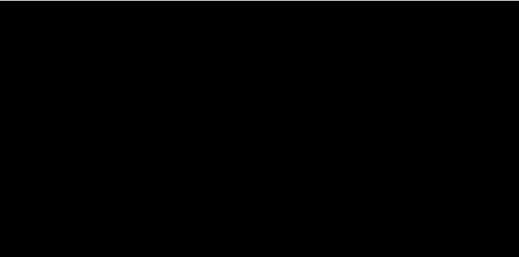 対策なし
対策あり
今後の課題
タッチ位置推定
スキャンの高速化
LEDマトリクスディスプレイとセンシング基板を合わせたシステム全体での動作確認・評価
17/18
まとめ
人工大理石透過型タッチディスプレイの高解像度化とカラー化
LEDマトリクスディスプレイとセンシング基板の分離
センシング基板に表面実装部品を使用し，薄型化
太陽光への対策によって明るい場所でも使用できる
18/18